Next stops for European Rail
Rail Research and Innovation to Make Rail the Everyday Mobility
Giorgio Travaini
Executive Director a.i., Europe’s Rail JU
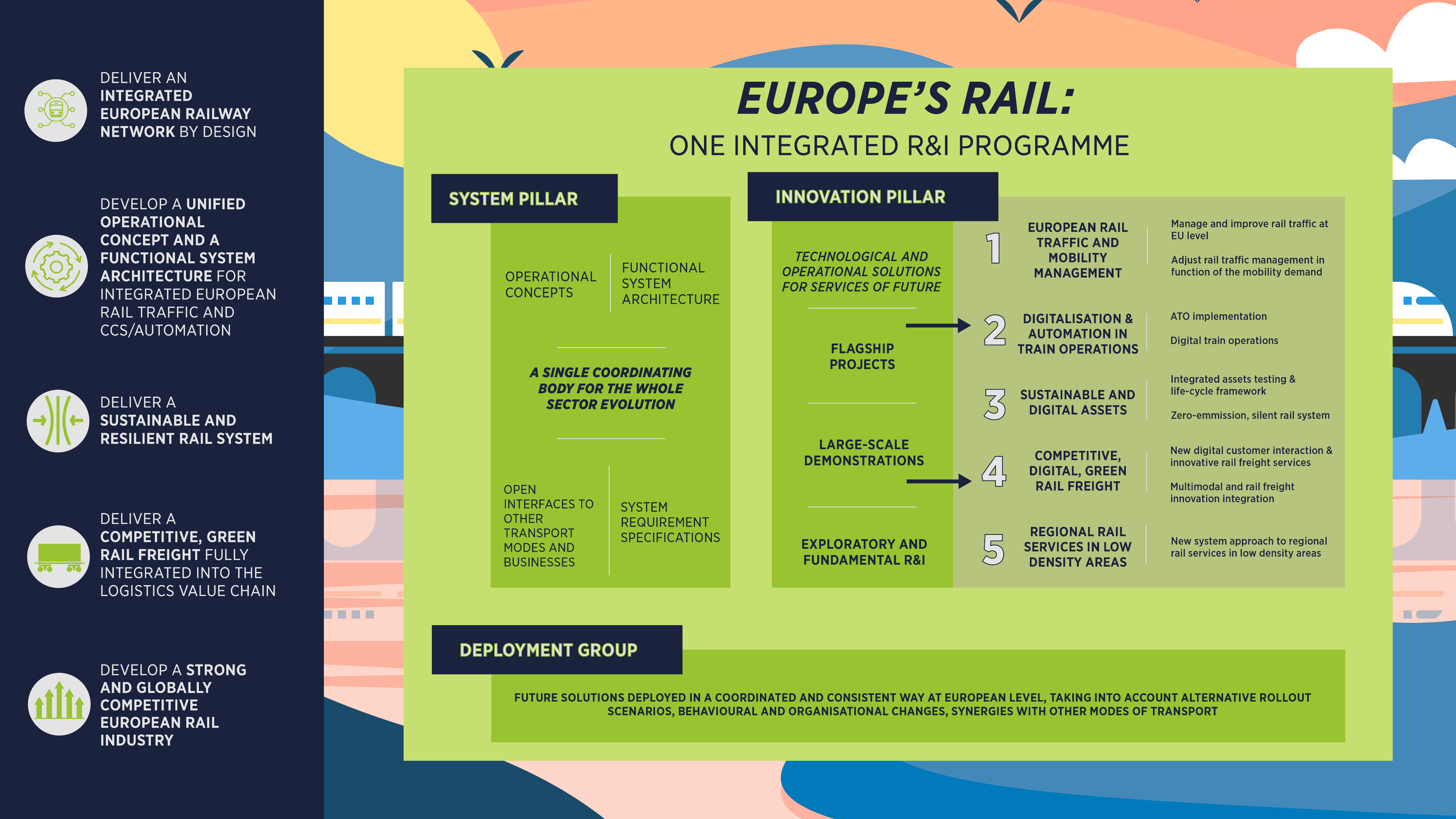